Мои знаменитые однофамильцы
Проект выполнила ученица 6 б класса 485 школы Собакина Алина
Руководитель: Дмитриева Диана Александровна
Происхождение слова «фамилия»
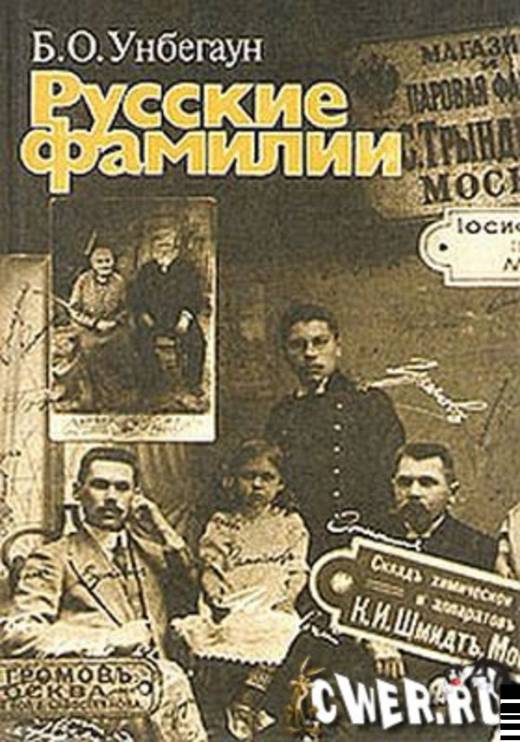 Слово «фамилия» — латинского происхождения. В Римской империи оно обозначало общность, состоявшую из семьи хозяев и их рабов.
Фамилия Собакины
В старину были достаточно распространены фамилии произошедшие от имен домашних животных, одна из таких — Собакины
Герб рода Собакиных
На гербе рода Собакиных изображен щит разделенный на 4 части. В середине находится щиток с воином скачущим на коне и поднятым вверх мечом
Мои знаменитые однофамильцы
Иван Грозный и Собакина Марфа Васильевна
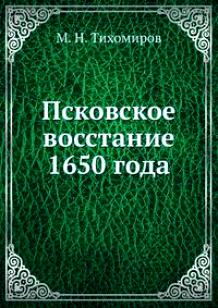 Никифор Сергеевич Собакин
(ум. 1656) — русский государственный и военный деятель, стольник,
 окольничий и воевода, сын стольника и воеводы Сергея Степановича Собакина (ум. 1625). Представитель дворянского рода Собакиных.
Собакин Савва Яковлевич1712-1784
российский предприниматель, заводчик, меценат, один из богатейших людей своего времени. Возведен в потомственное дворянство.
Ари́на Матве́евна Соба́кина
родилась около 1762 — (дата смерти неизвестна) — русская ,балерина, танцовщица конца 18 в., одна из первых профессиональных русских балерин.
Айыына Анатольевна Собакина
(1 августа 1994, п. Чурапча, Саха — Якутия) — российская шашистка, бронзовый призёр чемпионата Европы по международным шашкам 2012 года обладательница Кубка России по международным шашкам среди клубных команд 2010 года.
Я очень горжусь своей фамилией!